Information Meeting for Year 3
Snowy Owls
The adults in our class are:
Teacher: Miss Phillips

Our LSA’s are: Mrs Hawkes, Mrs Tooze and Mr Wisdom. 

Mrs Luther teaches year 3 on a Thursday afternoon.
Our Curriculum
This year we have launched our Curious Minds Curriculum. 

For more information on what we are covering this year in class, please look on our class page or the curriculum page on our school website.
Attendance
Last year, it was really noticeable that children who won our highest attendance awards were some of the highest achieving children in the school. 
Good attendance means 97%+ over a year
Government guidelines are for children’s attendance to be 95% and above. Below 95% becomes a cause for concern and at 90% or below the child is considered to be ‘persistently absent’
Poor attendance triggers:
1) A letter informing you of your child’s attendance
2) The need to provide medical evidence for any absence and fines to be applied
3) The referral to the local government’s Educational Welfare Officer
In addition to academic concerns, low attendance impacts on your child’s ability to build friendships. Children want to be friends with those children who they know they will see at playtime.
Jigsaw (PSHE)
As a school we follow a programme for our Personal, Social and Health Education (PSHE) called Jigsaw. This is taught in every class, every week and links to assembly themes.

Our Jigsaw Topics are:
Being me in my world
Celebrating Difference
Dreams and Goals
Healthy Me
Relationships 
Changing Me
Homework
It is important to ensure your child does the homework they are set. This will include reading, spellings, maths grids and project choices.
Reading for ten to fifteen minutes every day is expected. This should be recorded in the reading record.
Maths and spellings are set on a THURSDAY.
Homework is handed in / spellings tested on a TUESDAY.
Children will also be tested weekly (FRIDAY) on their times tables. Please practise these at home with your children. Times Table Rockstars is a good place to do this!
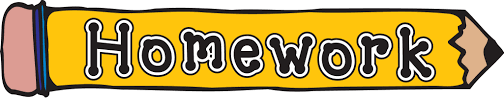 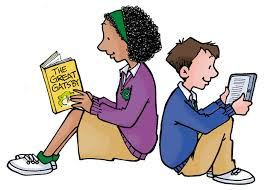 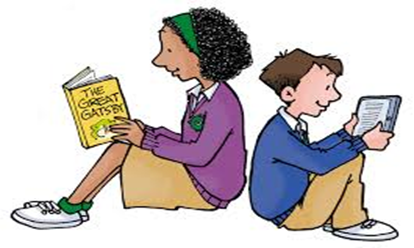 Reading
Children’s reading will be monitored much more closely this year. In school, the reading your child will do will include:
Guided reading
Whole class shared reading
Reading in other subjects
Reading one-to-one with an adult

Reading records must be in school daily to record this and for the teacher to check home reading. 

Reading books will be changed twice a week on a Tuesday and a Friday.
PE
Our PE days will be Mondays and Fridays. 
Children should come to school wearing their P.E kits on these days. Please ensure that they are wearing white tops, black/navy shorts, socks, trainers or plimsolls. In colder weather, the children will be able to wear a plain black or navy tracksuit. 
As usual, long hair needs to be tied back and earrings removed before coming to school.
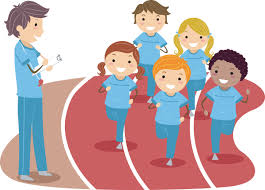 Healthy Schools
Our school is increasing its focus on healthy lifestyles this year and there are some rules that will be in place.

Playtime snacks must be a piece of fruit or veg (not snack bars or chocolate)
Please ensure your child comes to school with a water bottle. 
Children will no longer be allowed to bring in sweets on their birthday, this is because:
It is our aim to promote healthy choices at school
We know that some parents feel under pressure to provide cakes/sweets for the whole class on their child’s birthday.
(wearing a birthday badge for the day might be a nice way of showing their friends it is their birthday)
SENDSpecial Education Needs and/or Disabilities
Mrs Nottage is our SENCO. 
If your child does not seem to be making the progress we would expect, then additional steps may need to be put into place in order to help them access the curriculum and make good progress from their starting points. 
Children who require this support in addition to what they receive in the classroom will have a ‘One-plan’ outlining what they need to work on, both in and outside of school to help them make good progress. 
For more significant needs, a child may have a ‘Education, Health and Care Plan’ (EHCP).
This process is always done in consultation with a child’s parents and class teacher.
Child and Family Support Worker
Mrs Pointon is our new Child and Family Support Worker. Her role is to be a ‘learning mentor’ to support children to do the best in their learning and also as a link between families and the school.
She already loves Larkrise children and we are really glad to have her here for 2.5 days a week.
Questions
If you have any questions/queries regarding your child/ren, their work or homework, I am more than happy to chat after school on the playground.